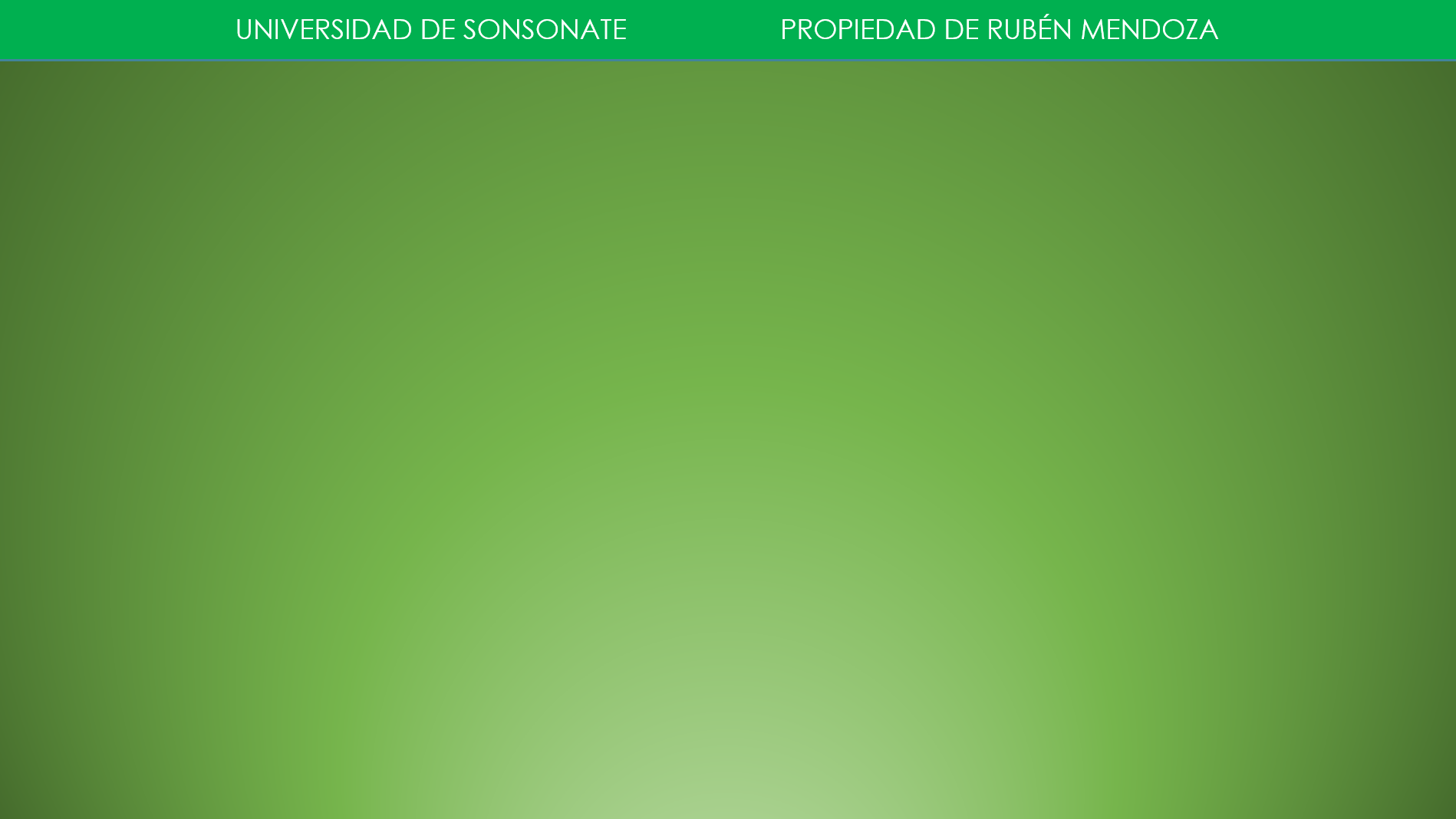 Colisiones
Una colisión es un choque entre varias partículas. En nuestro caso analizaremos cuando dos partículas chocan entre sí.
Existen varios tipos de choques:
a) Choques perfectamente elásticos: ocurre cuando la energía se mantiene constante antes y después de la colisión. Significa que en este tipo de choques, se conserva la energía mecánica (Emec) y también la cantidad de movimiento (P).
b) Choques inelásticos: Ocurre cuando se producen pérdidas de energía y las partículas toman rumbos diferentes después del choque
c) Choques perfectamente inelásticos: Ocurre cuando la colisión produce pérdidas de energía, pero las partículas se mueven unidas después del impacto.
Nosotros estudiaremos los dos casos extremos; las colisiones perfectamente elásticas y las perfectamente inelásticas.
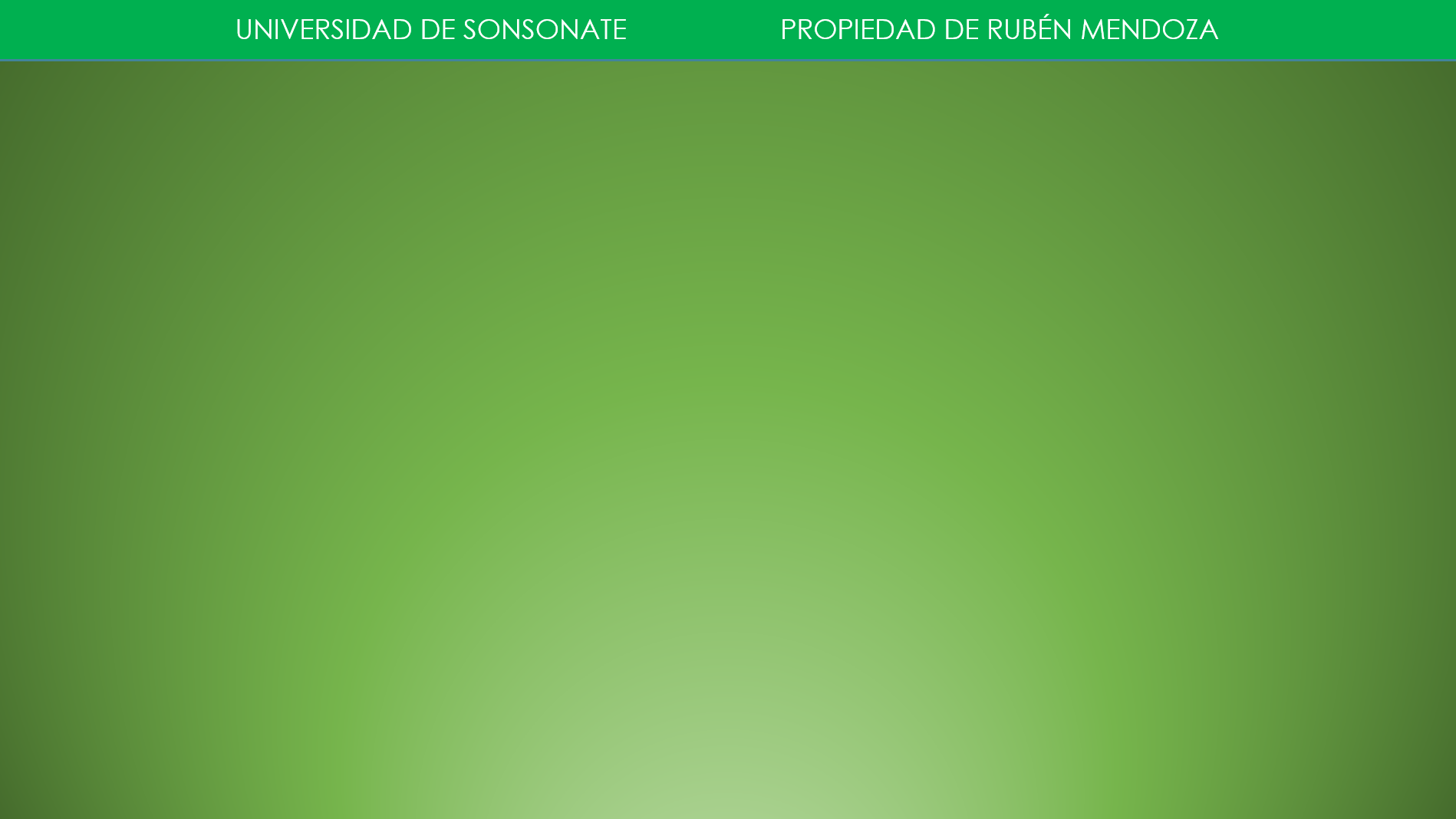 Colisiones perfectamente elásticas.
Ejemplo 1. Dos bolas de 0.2 kg y 0.25 kg chocan frontalmente. La primera se dirige hacia la derecha con una rapidez de 4 m/s y la segunda se mueve hacia la izquierda con rapidez de 2 m/s. Si no existen pérdidas de energía en la colisión, calcule la rapidez de cada uno de ellos después del impacto.
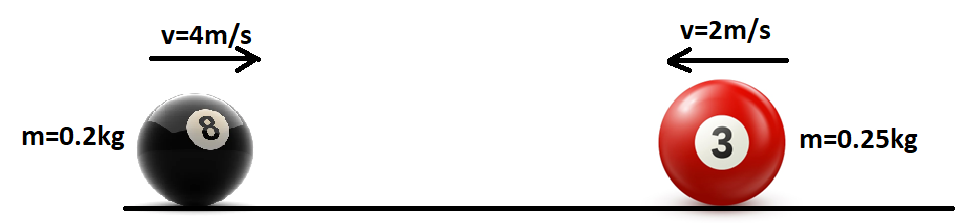 Llamaremos objeto 1 a la bolita número 8 y objeto 2 a la número 3. También llamaremos momento A al que se muestra en la figura y momento B después del impacto.
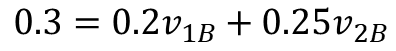 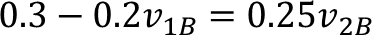 En estas colisiones se mantiene la cantidad de movimiento (P):
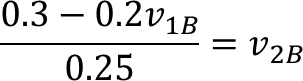 (ecuación 1)
Vamos a ignorar las unidades que ya las conocemos: la masa en kg y la velocidad en m/s.
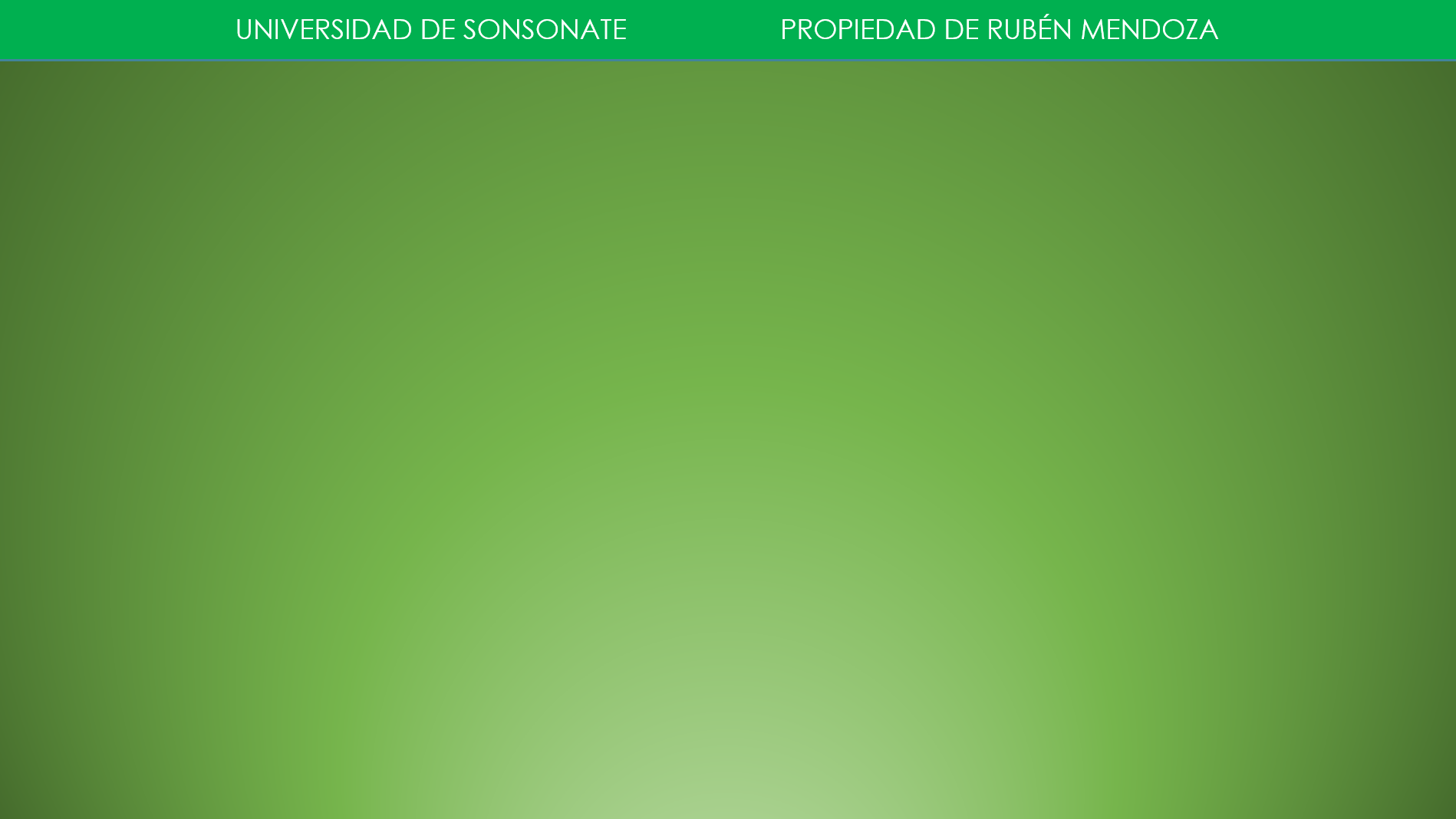 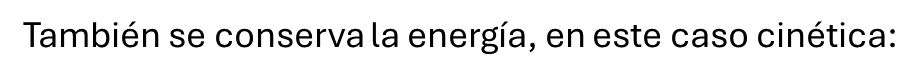 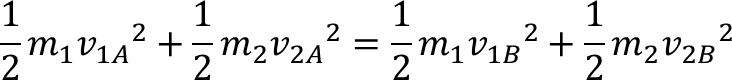 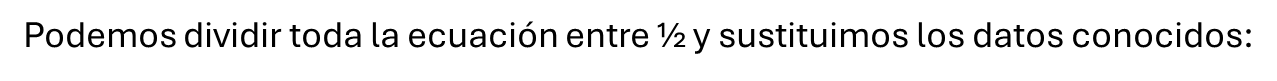 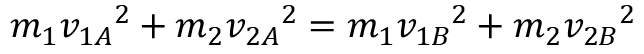 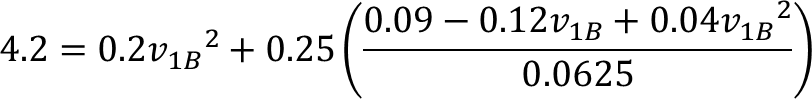 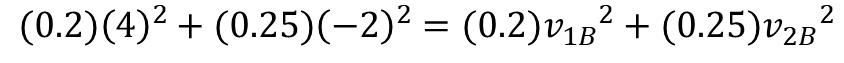 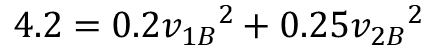 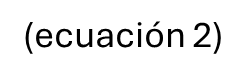 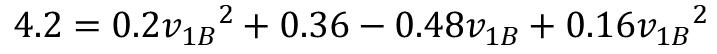 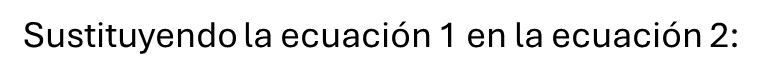 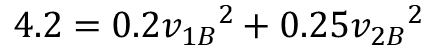 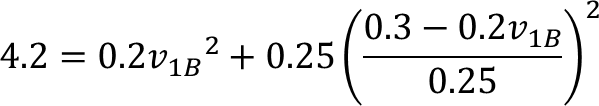 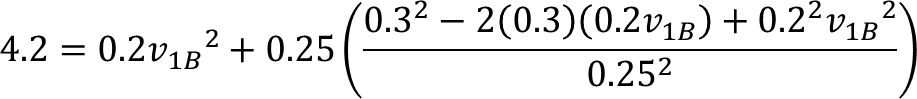 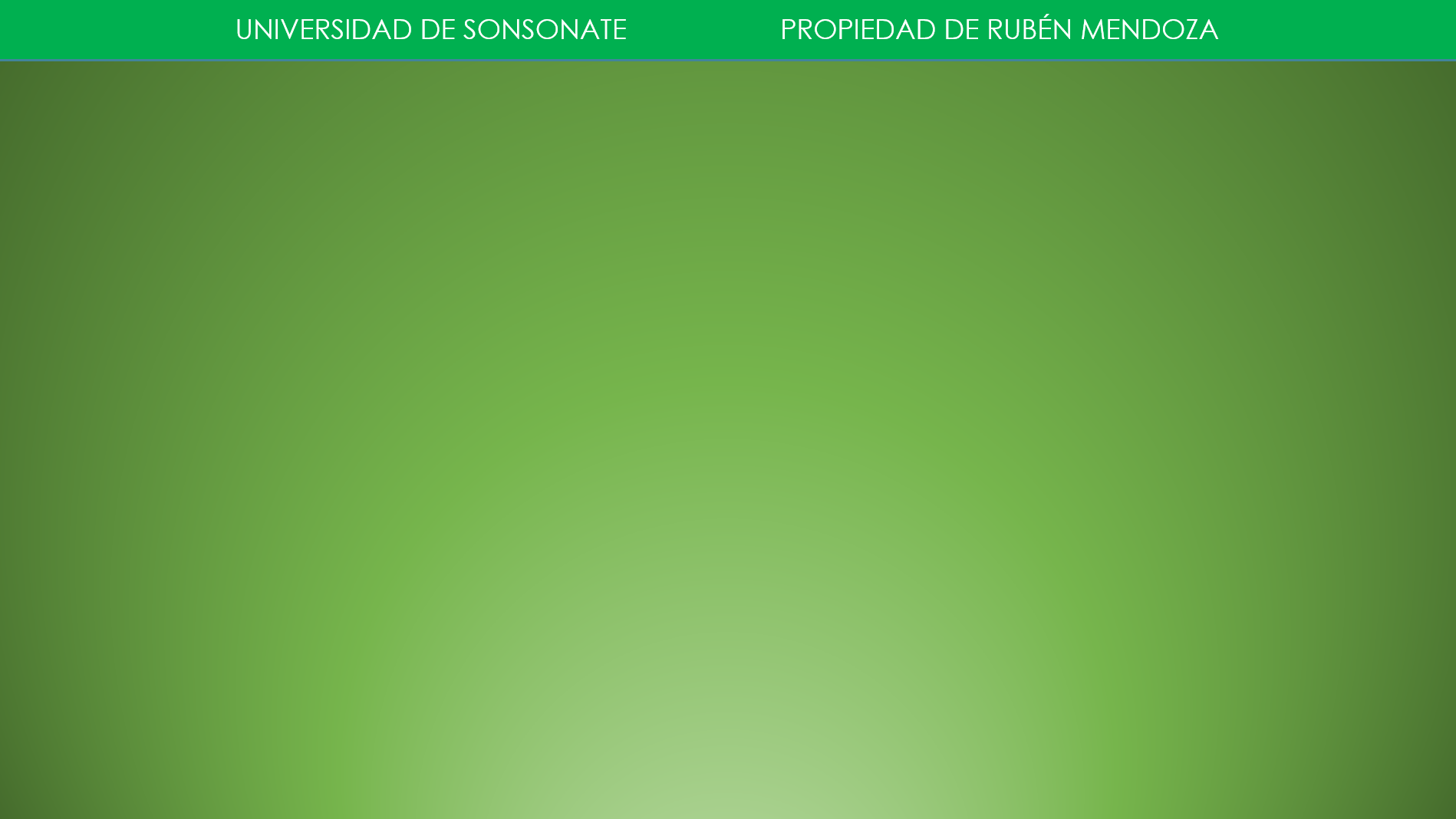 Si tomamos
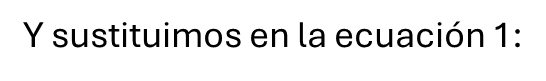 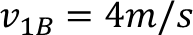 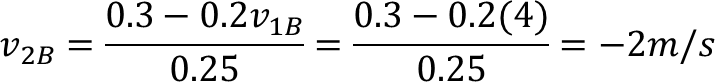 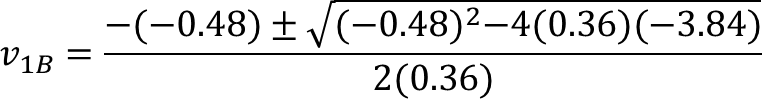 Por lo tanto, la primera posibilidad es que la bola negra se mueva a 4m/s hacia la derecha y la bola roja a 2 m/s hacia la izquierda (que eran las condiciones iniciales).
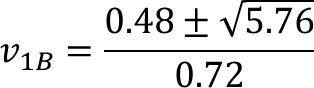 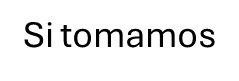 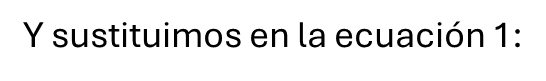 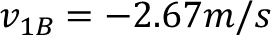 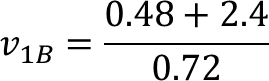 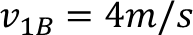 Por lo tanto, la segunda posibilidad es que la bola negra después del impacto se mueva con una rapidez de 2.67 m/s hacia la izquierda y la bola roja con una rapidez de 3.33 m/s hacia la derecha.
Naturalmente que la respuesta nuestra es la opción 2, porque claramente se puede observar que la primera posibilidad me está dando los resultados antes del choque.
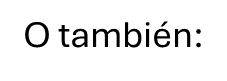 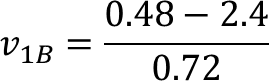 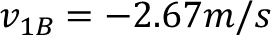